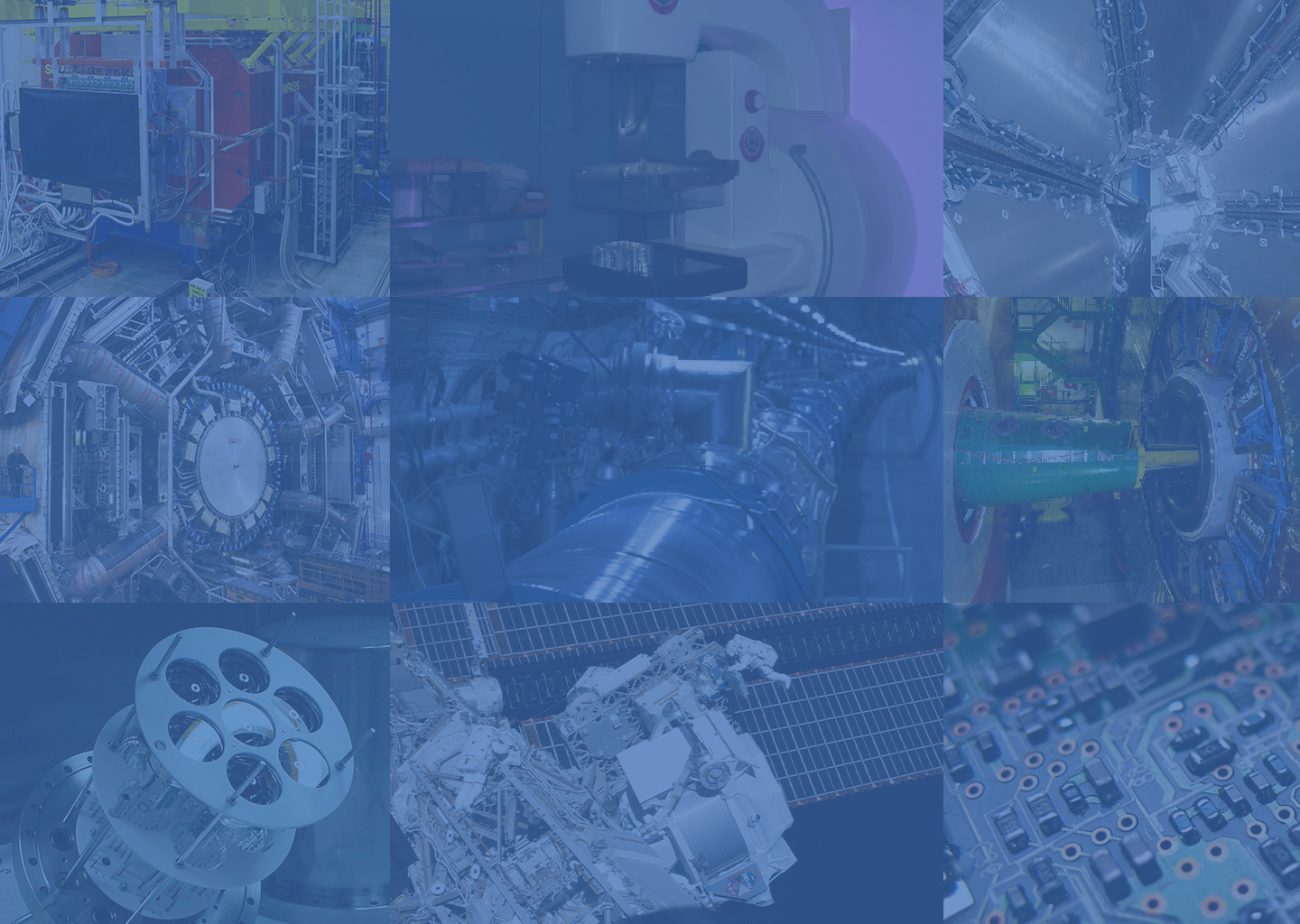 LIP – Laboratory for Instrumentation and Experimental Particle Physics
From Fundamental Physics to the Space Frontier


Ricardo Gonçalo (FCTUC & LIP)
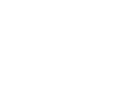 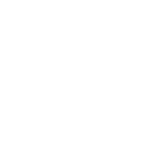 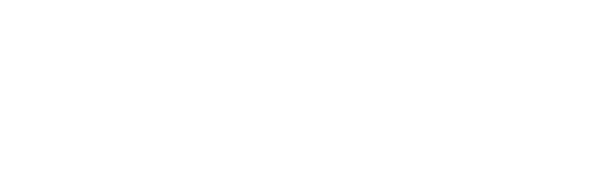 08.12.23
China National Space Administration visit
2
[Speaker Notes: Apresentação geral do LIP]
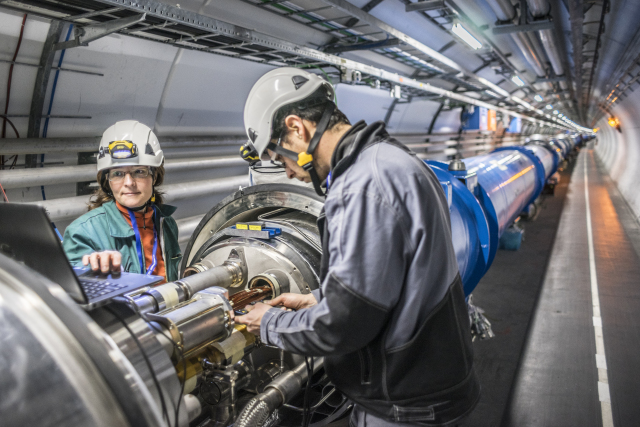 Particle Physics Technologies
Radiation Detetors
Particle Accelerators
Electronics and Instrumentation
Software:
Large-scale data analysis
Large experimental control systems
Detector/radiation simulation
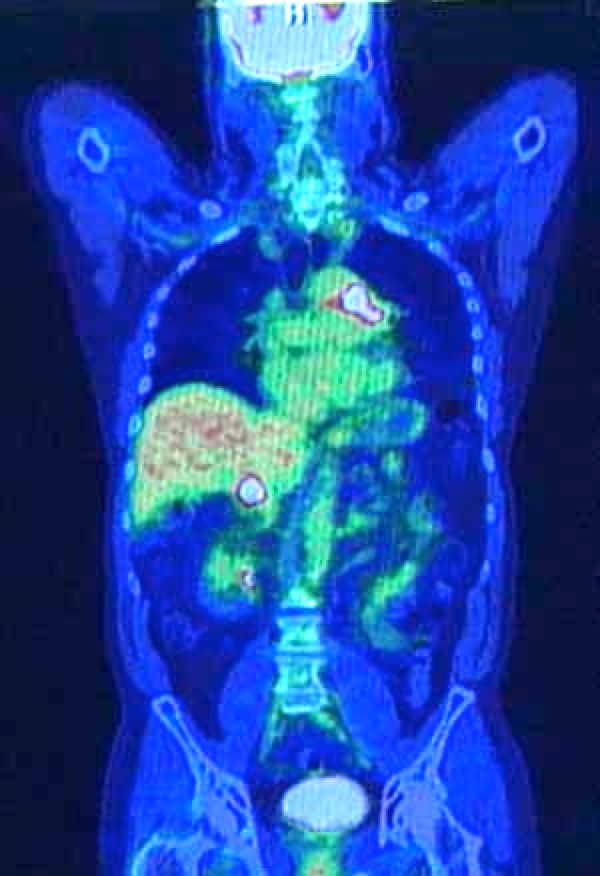 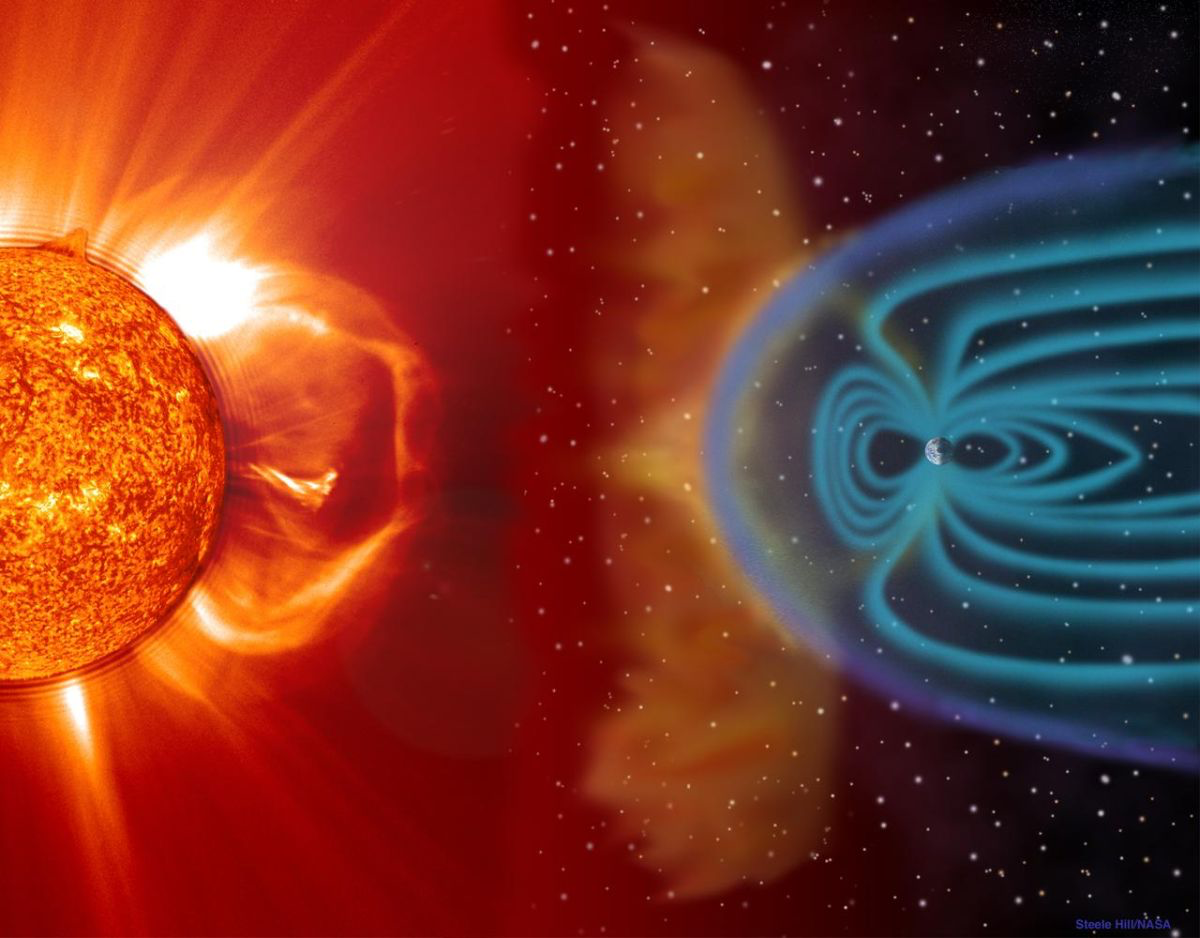 08.12.23
China National Space Administration visit
3
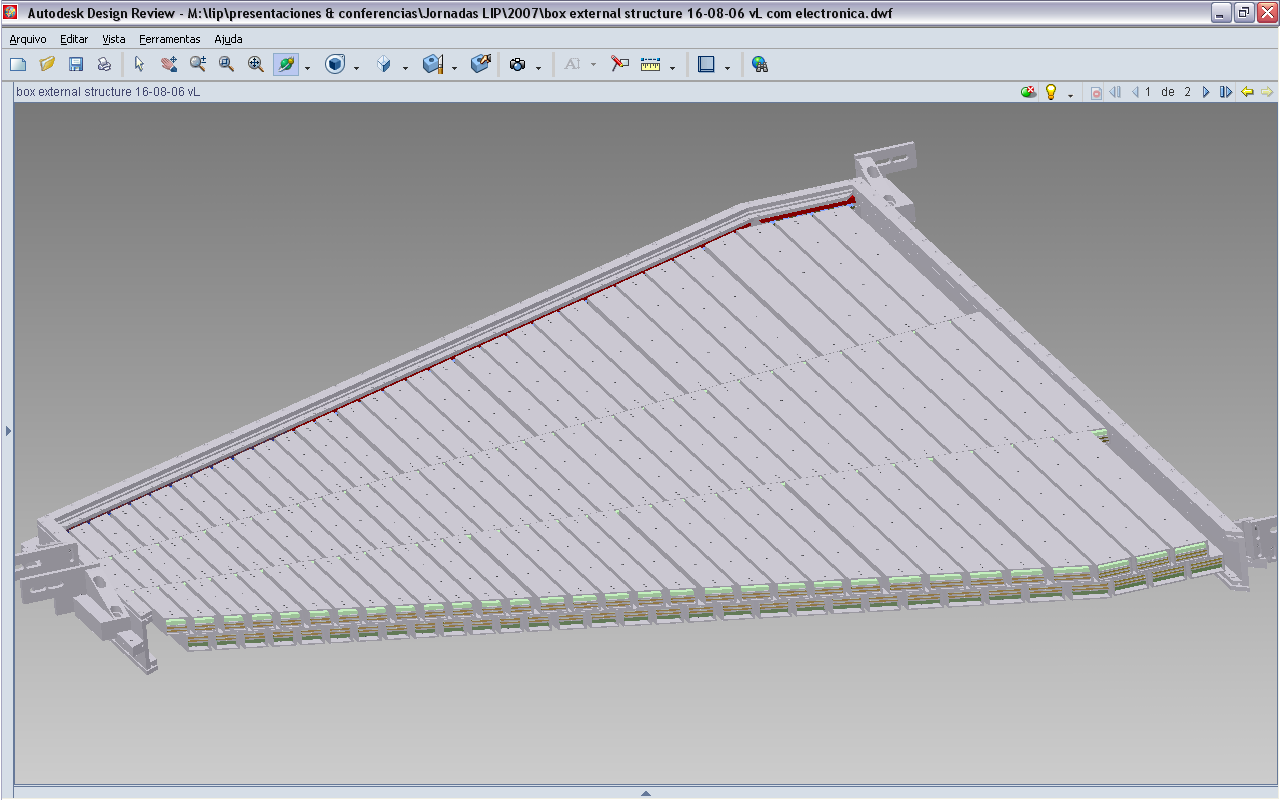 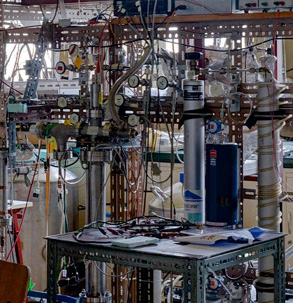 Detector Laboratory
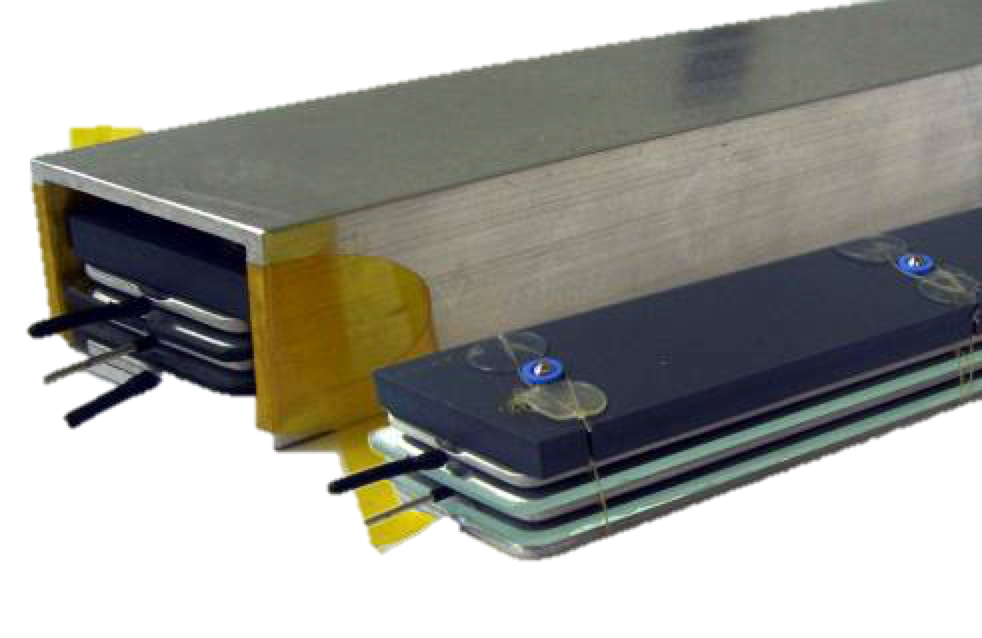 Muons
Automation and control
Radiation Detectors
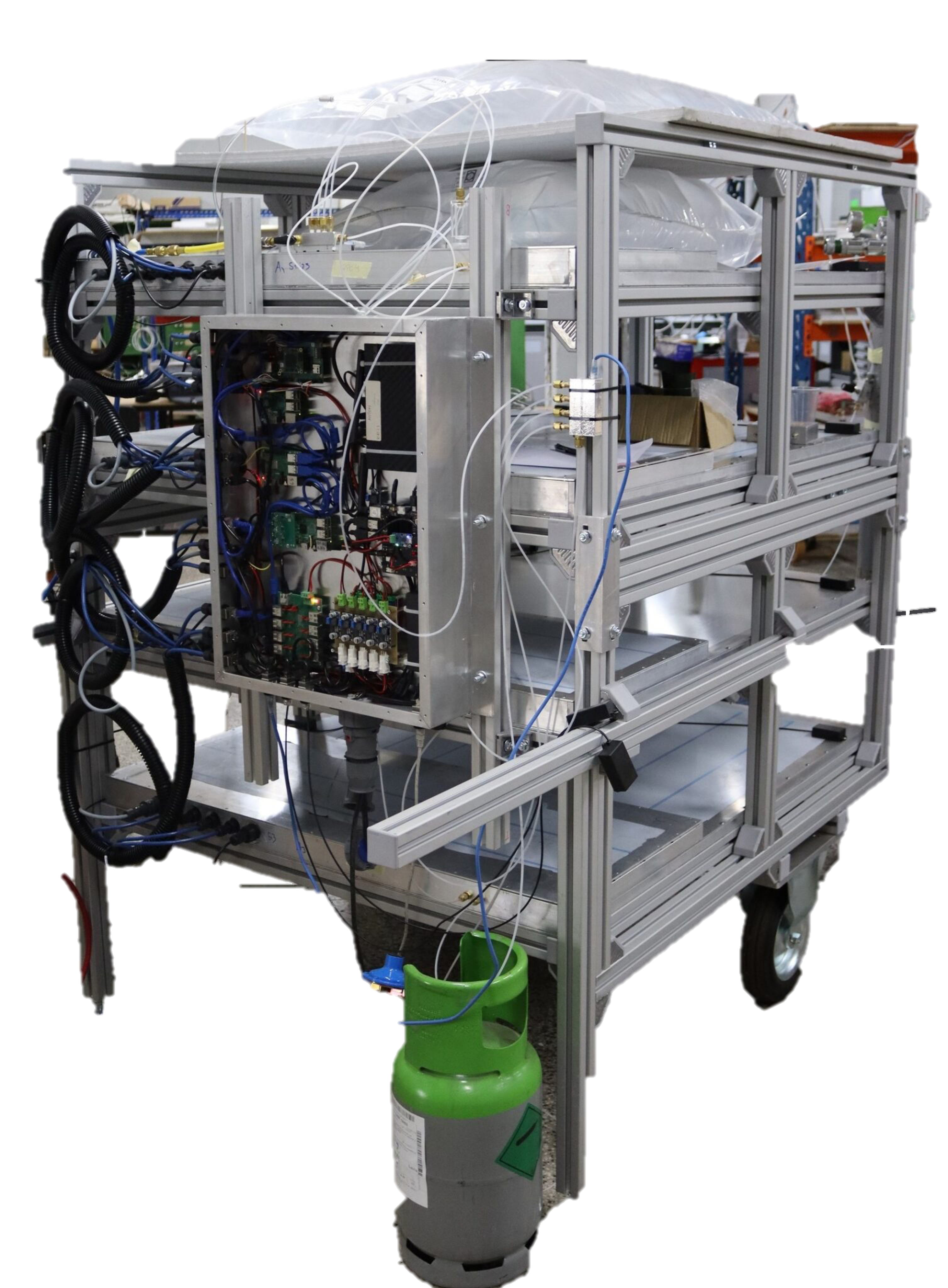 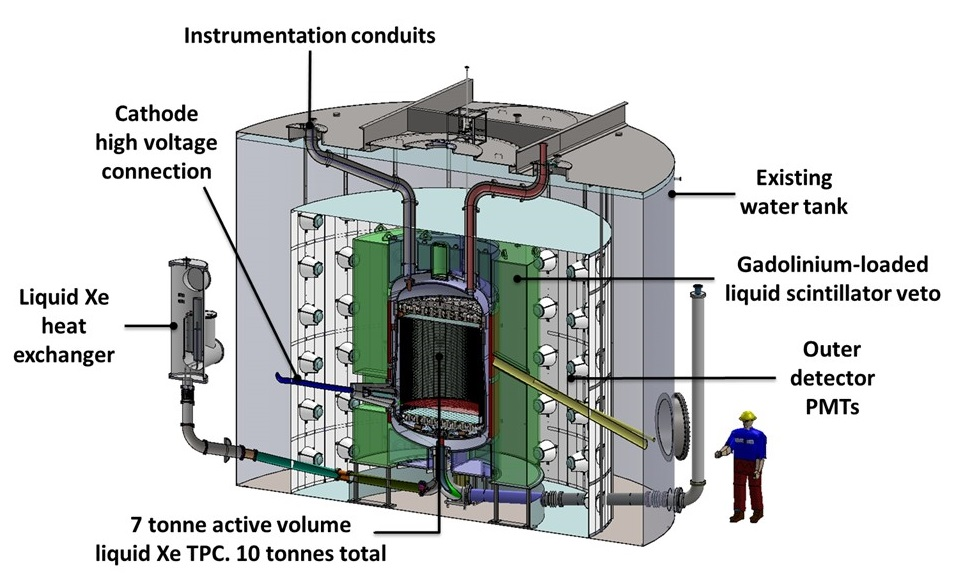 Dark matter
Space
Neutrinos
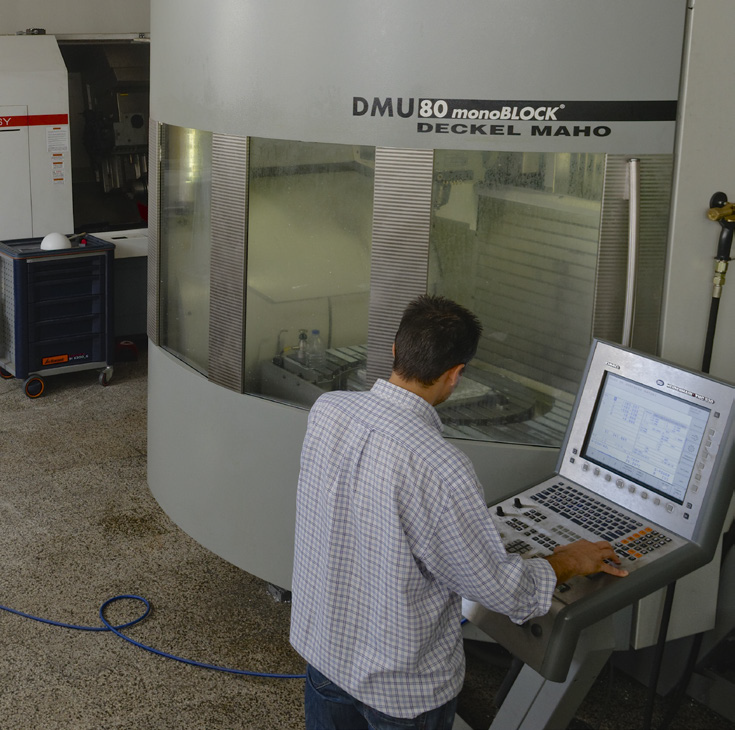 Precision mechanical workshop
Thermal Neutrons
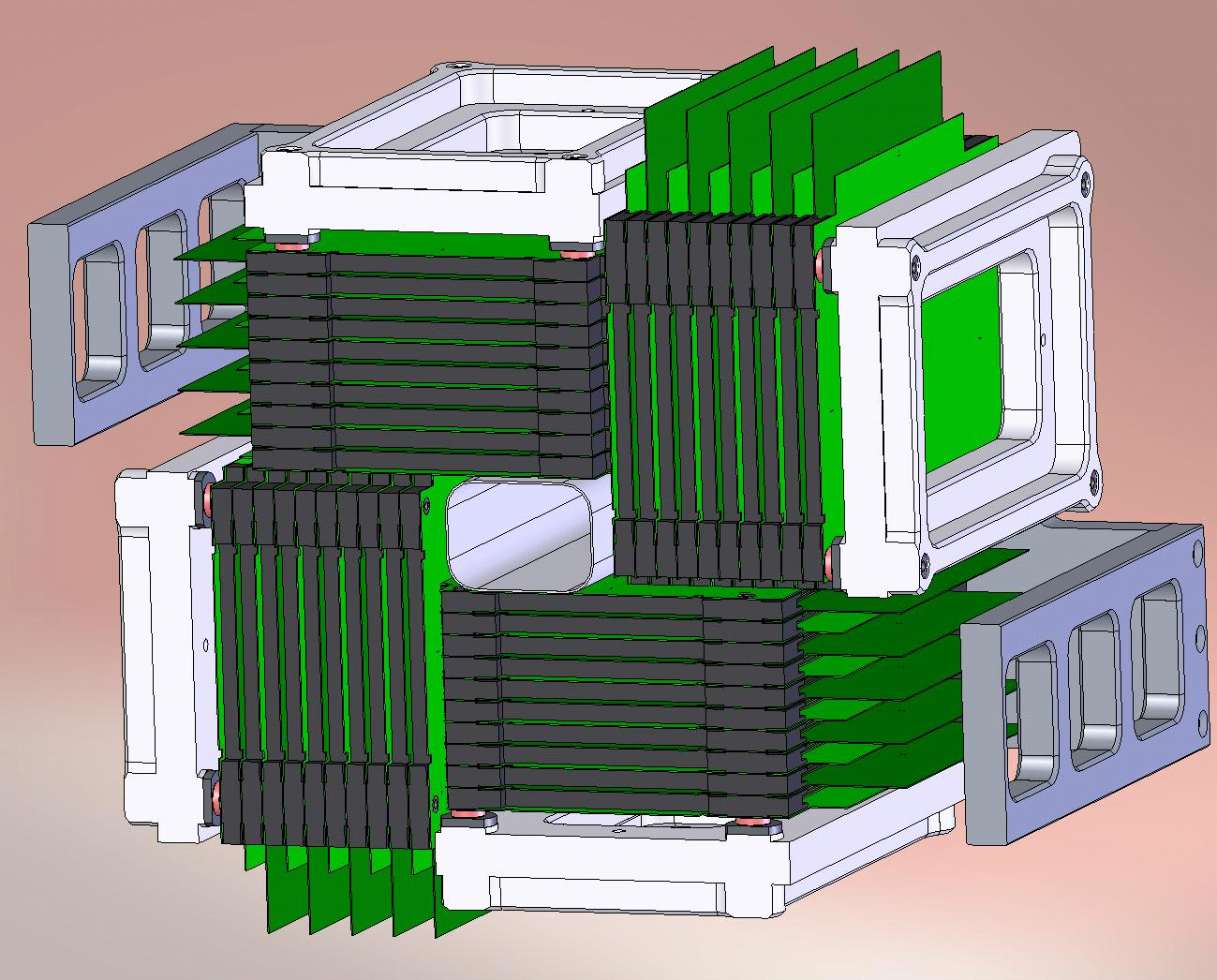 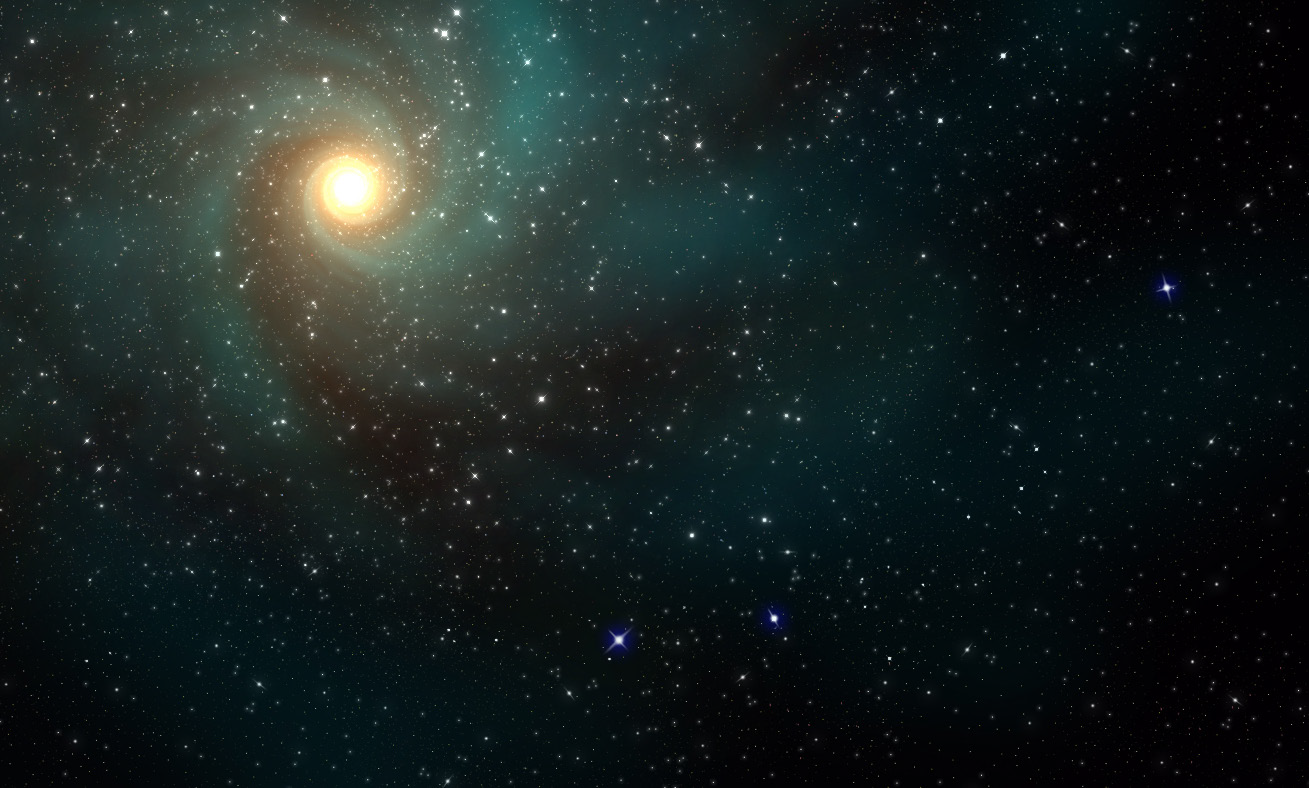 Health
CERN
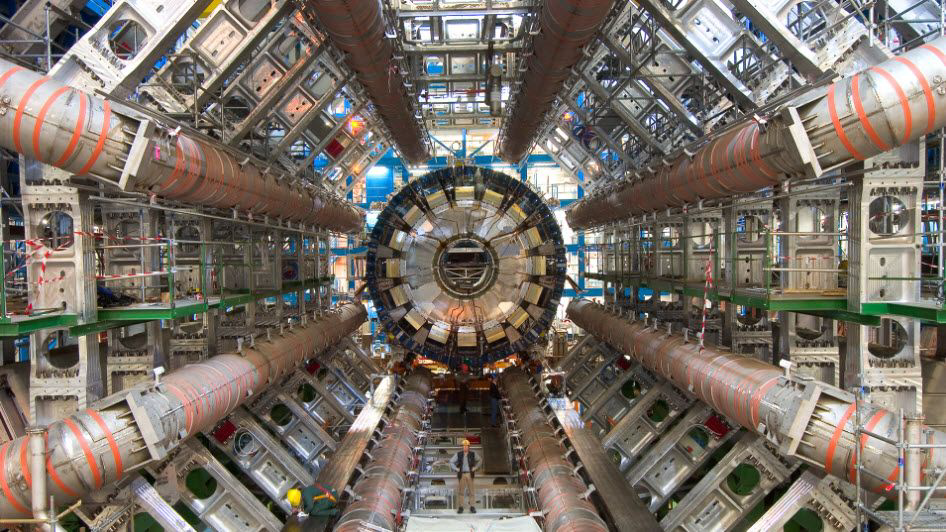 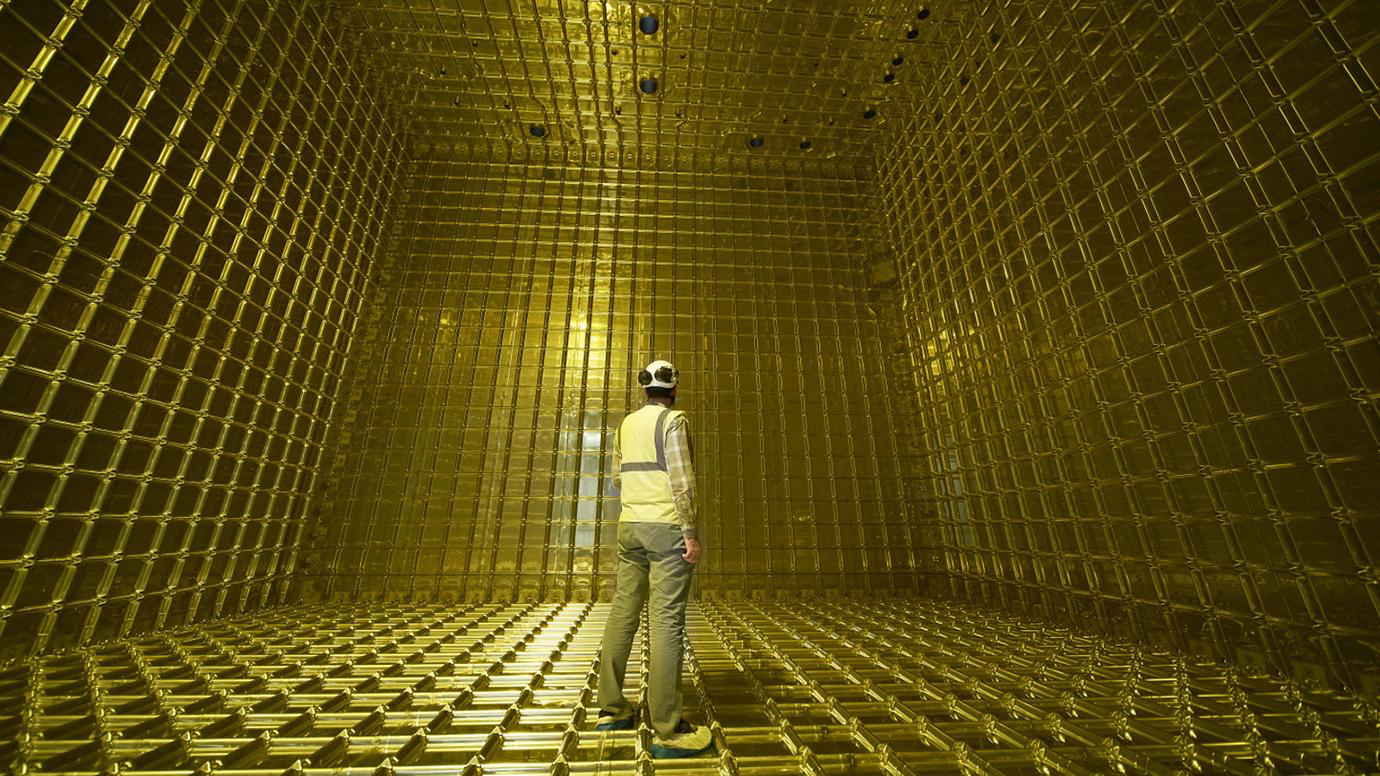 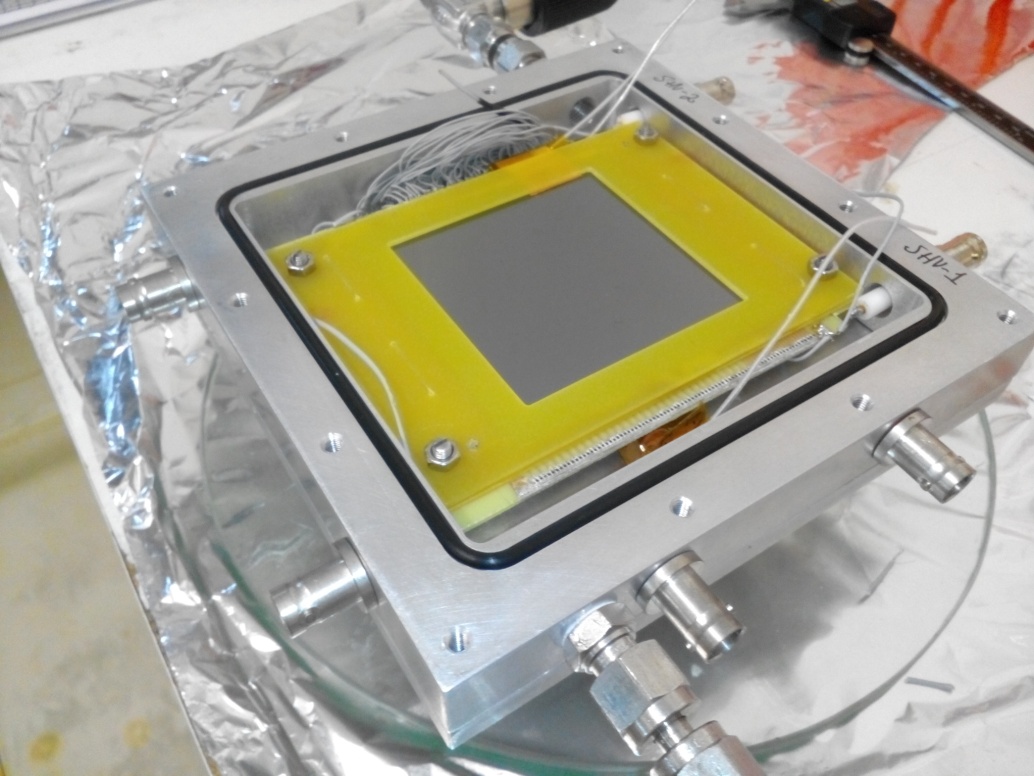 08.12.23
China National Space Administration visit
4
[Speaker Notes: Em Coimbra em particular]
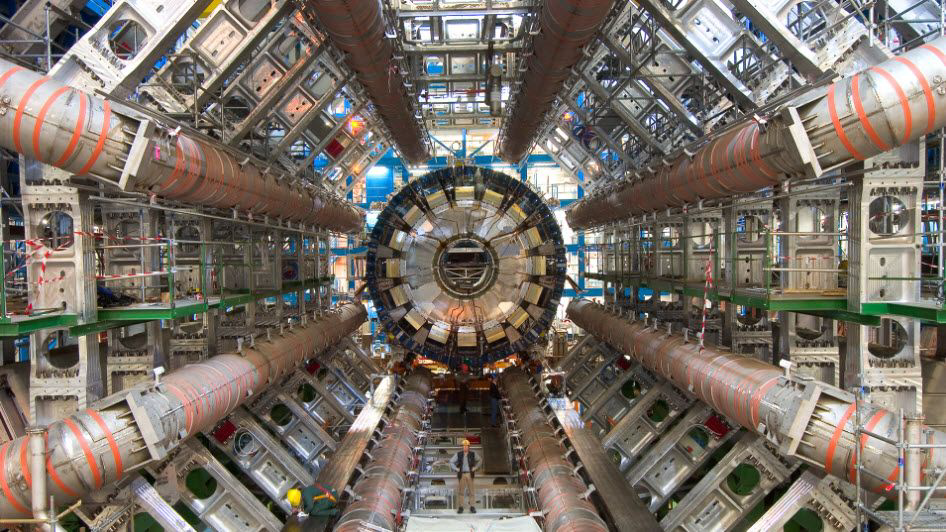 Particle and Astroparticle Physics
LHC (CERN) – ATLAS experiment 	
Higgs boson, top quark, exotics, etc

Lux and LZ experiments (US): 
Dark Matter direct search

DUNE experimente (US):
Next generation neutrino oscillation experiment
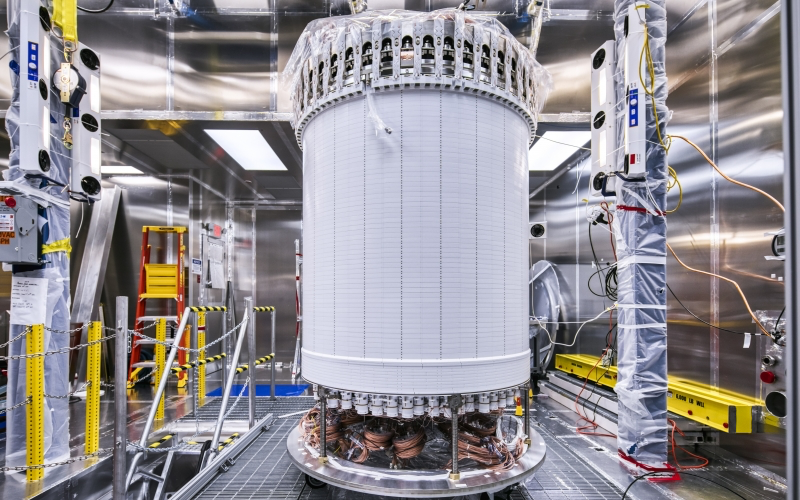 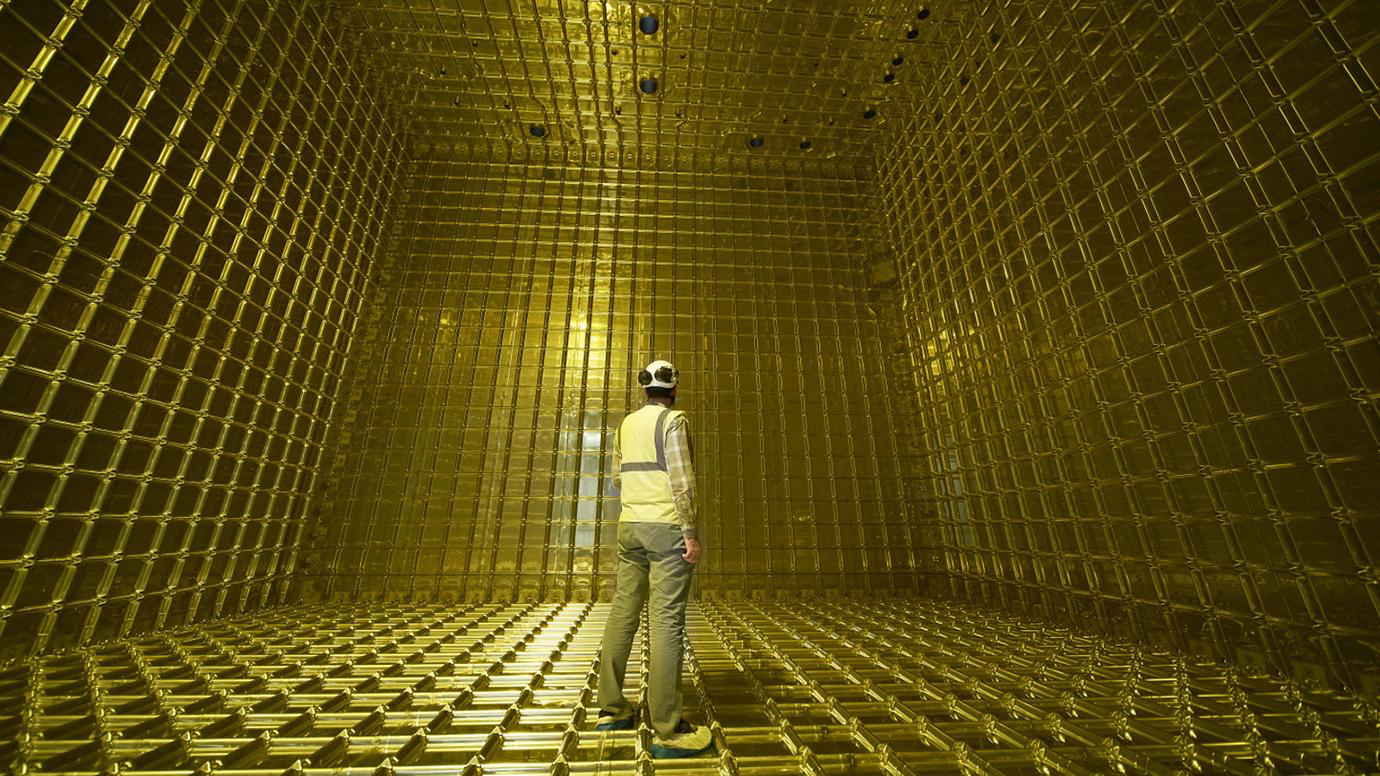 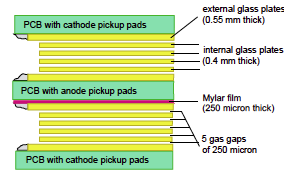 Particle Detector development
Resistive Plate Chambers
Intrinsically fast, excellent spatial resolution

Noble liquid detectors
Neutrino and Dark Matter experiments

Gaseous detectors
Study of electron and ion mobility in gases
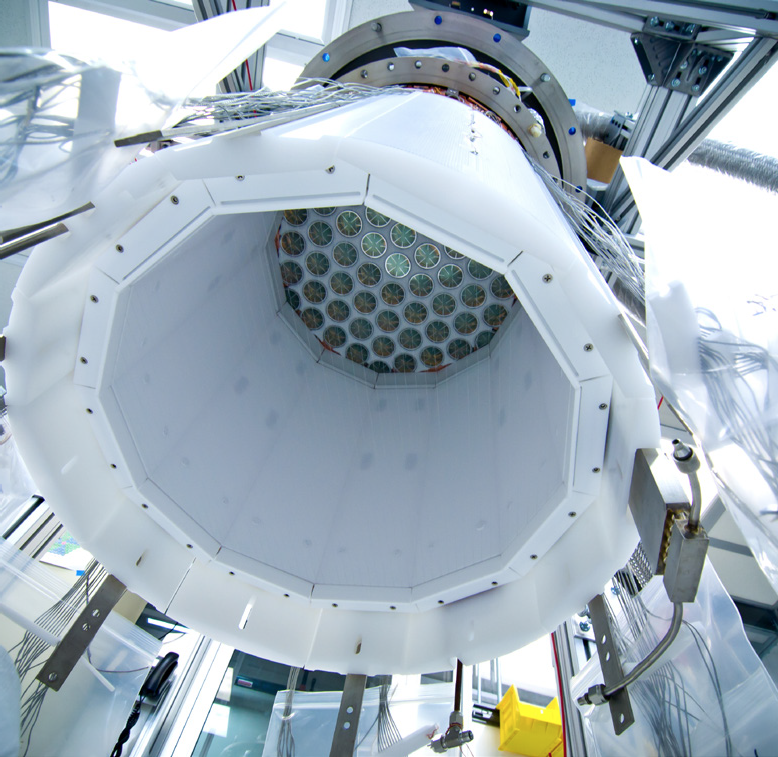 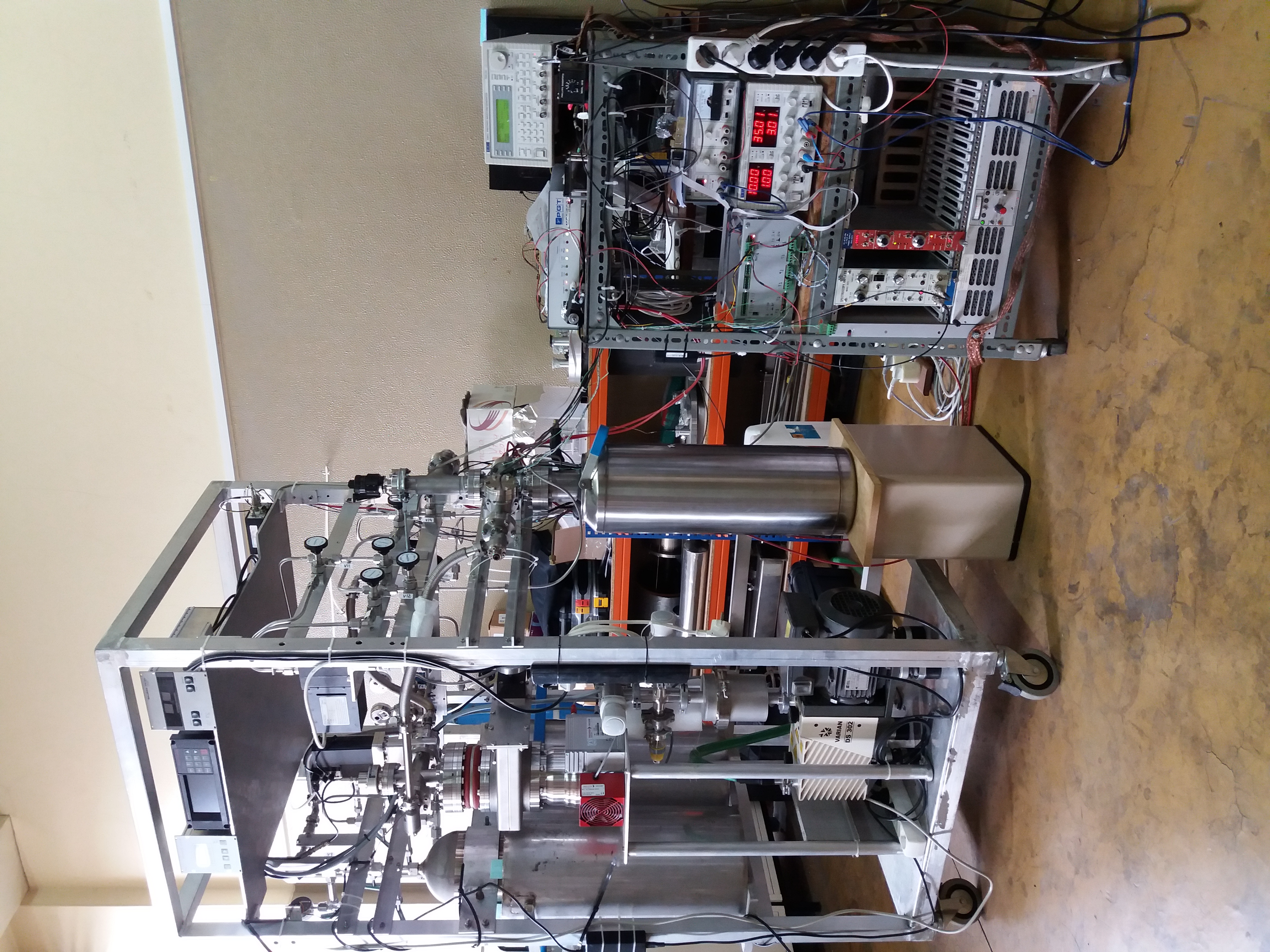 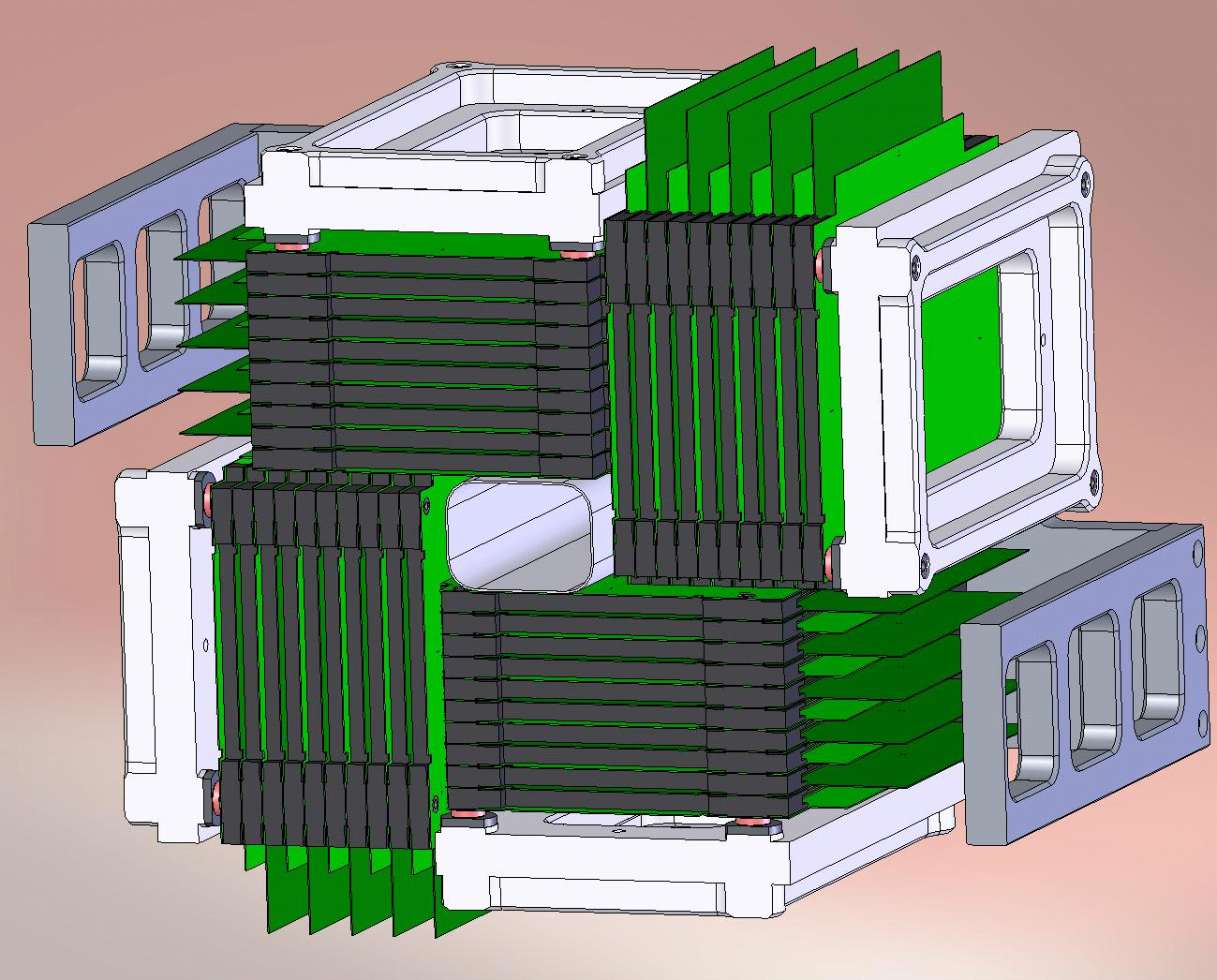 Some Applications
Brain-PET prototype with sub-mm resolution
Under tests in radiation therapy centre (ICNAS)

Radio- and proto-therapy instrumentation

Thermal neutron detectors 
European Spallation Source

Muography for National Security

Tecnologia para o Astrofísica e Espaço
CdZnTe sensors for X-ray polarimetry
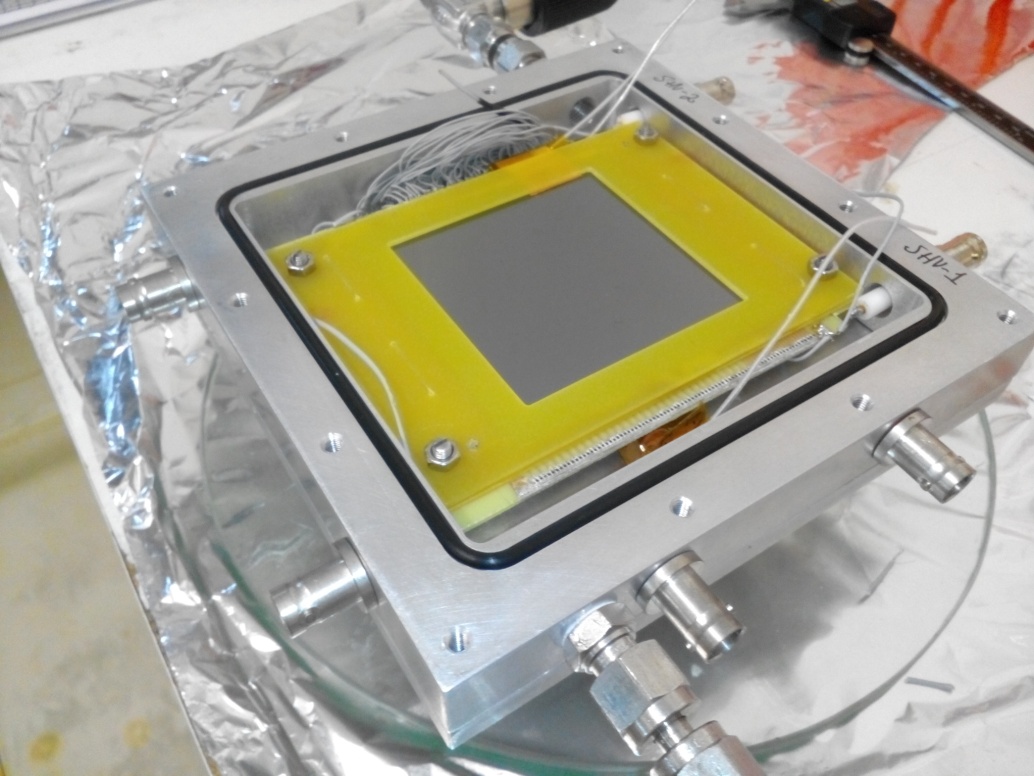 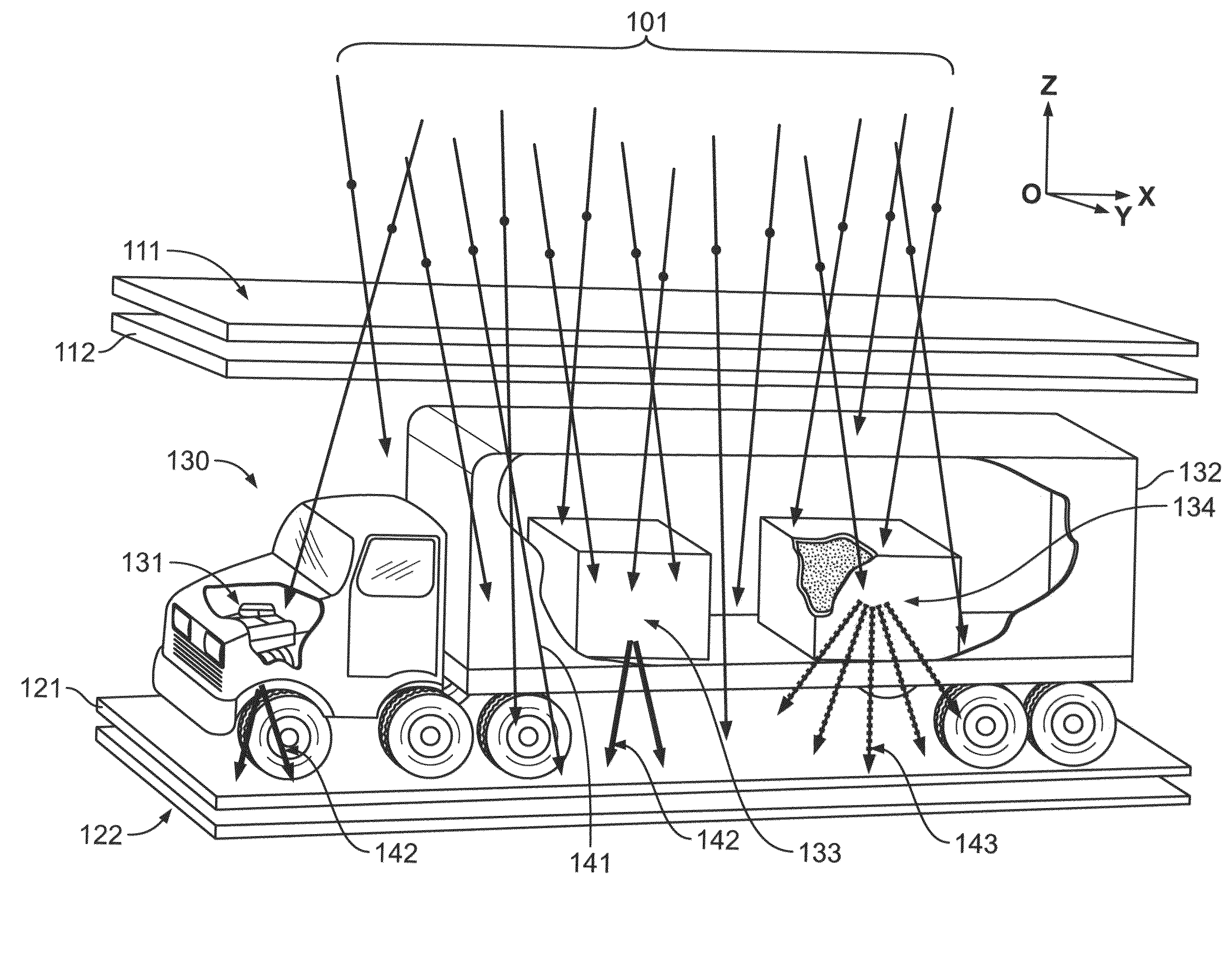 Infrastructures in Coimbra
Detector Development Laboratory: 
Design and construction of radiation detetor systems
Monitoring and Control Competence Centre: 
Experimental control and safety systems
Precision Mechanical Workshop: 
Design and execution of precision mechanics; ideal for prototypes and small series
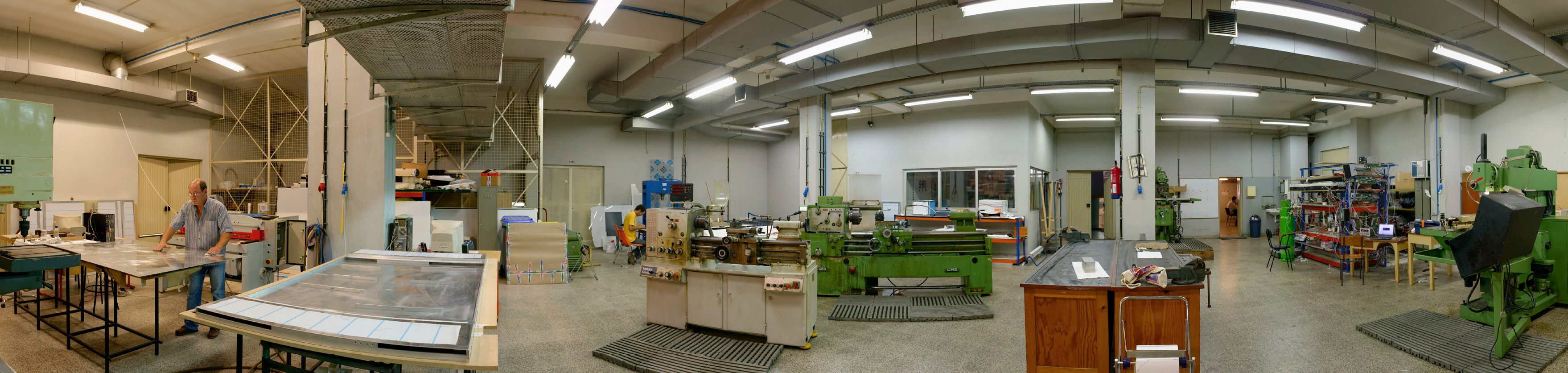 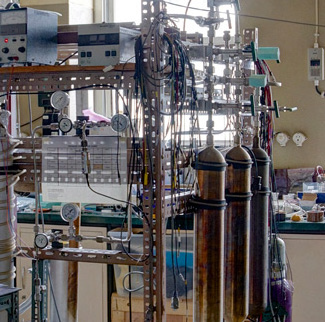 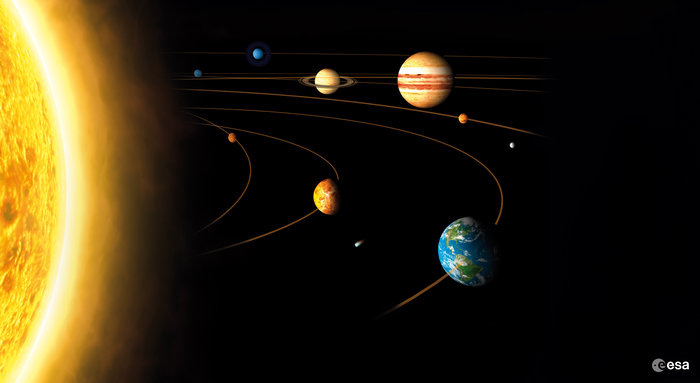 Missão JUICE (ESA, EFACEC, PSI, IDEAS)
RADEM – Rad. Hard Electron Mon.
EEE component testing for the Jupiter radiation environment
Radiation technology in the space frontier
Projeto MarsREM – Mars Energetic Radiation Environment Models (ESA)
Projeto BERM  (ESA/JAXA) 
Radiation monitor de for Bepi-Colombo mission (Mercury)
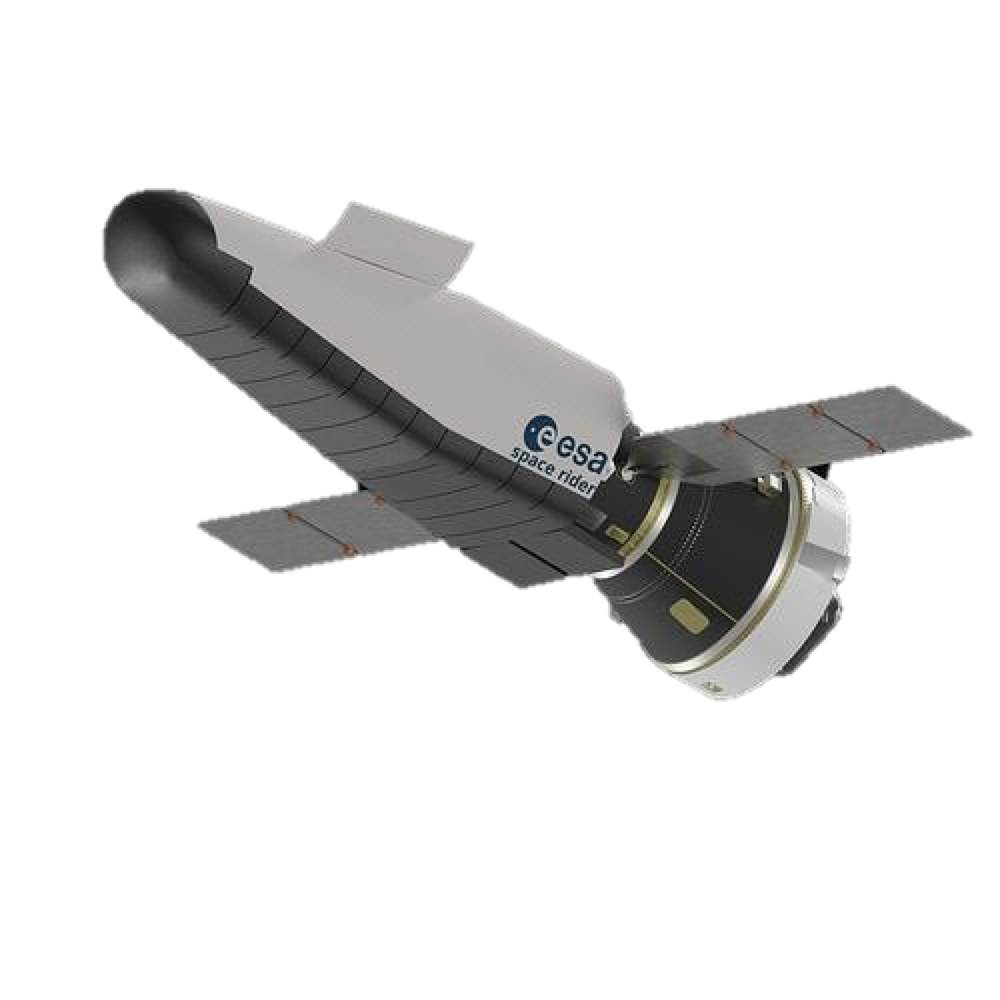 Efeitos da radiação espacial:
EEE component testing (Technology Test Bed)
CdZnTe sensor ageing for space (GLOSS, ESA/CNES)
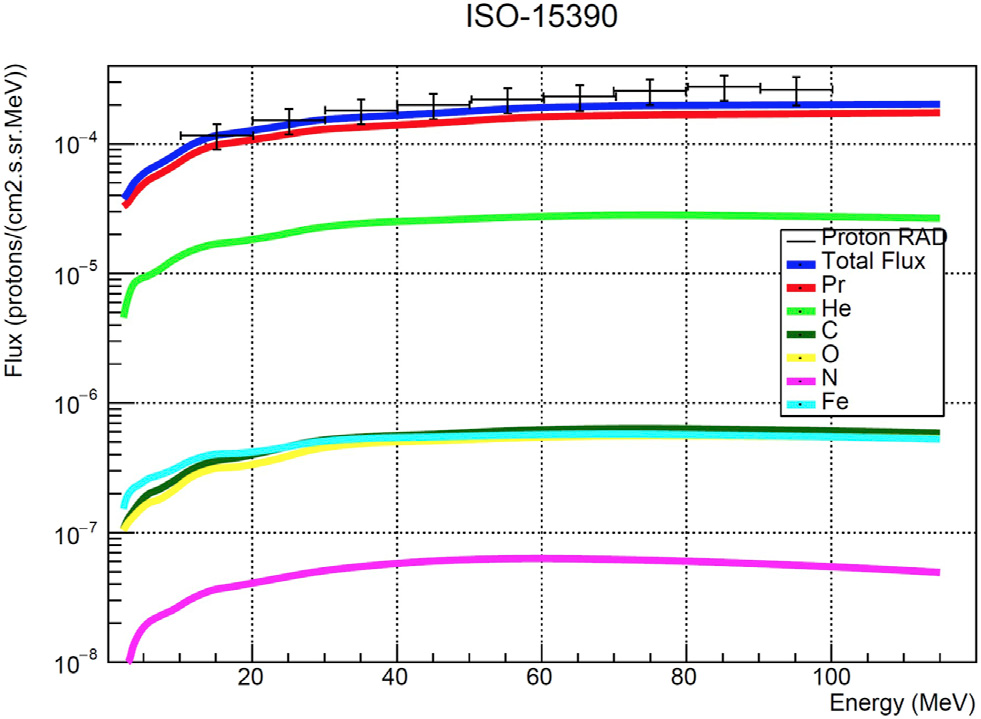 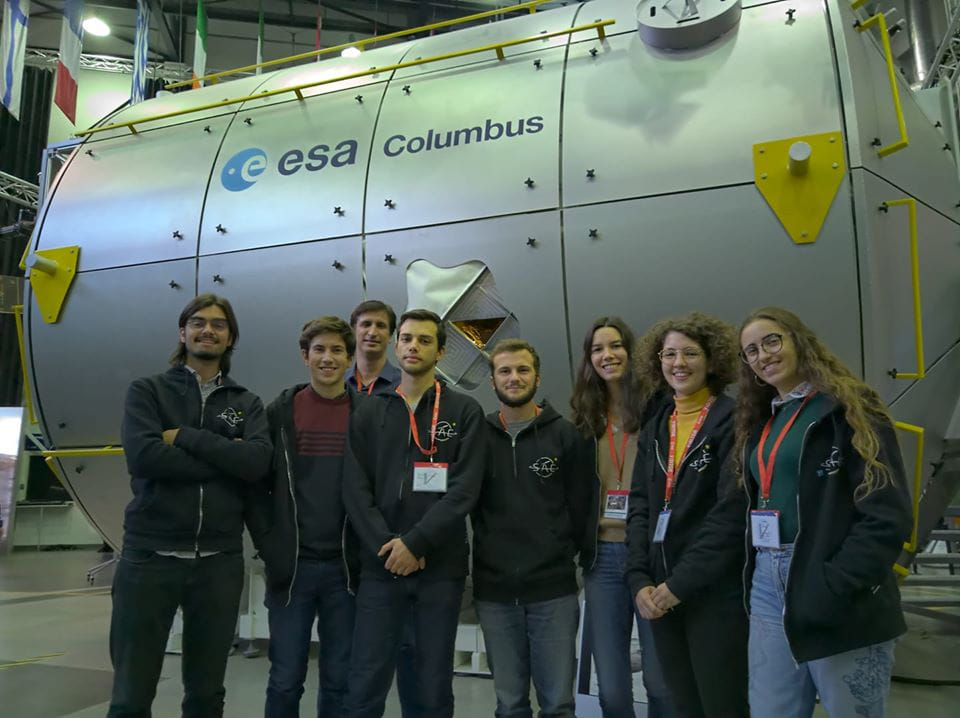 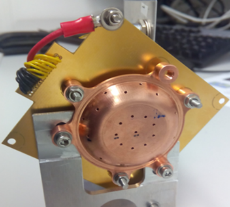 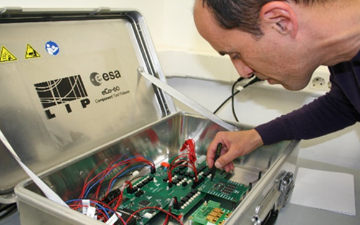 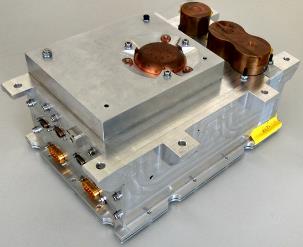 Gamma ray polarimetry, Earth observation:
COMcube (ESA); AMEGO (NASA)
STRATOSPOLCA (ESA)
THOR - Space Rider: Terrestrial Gamma Flashes (Active Space, Advacam, ESA)
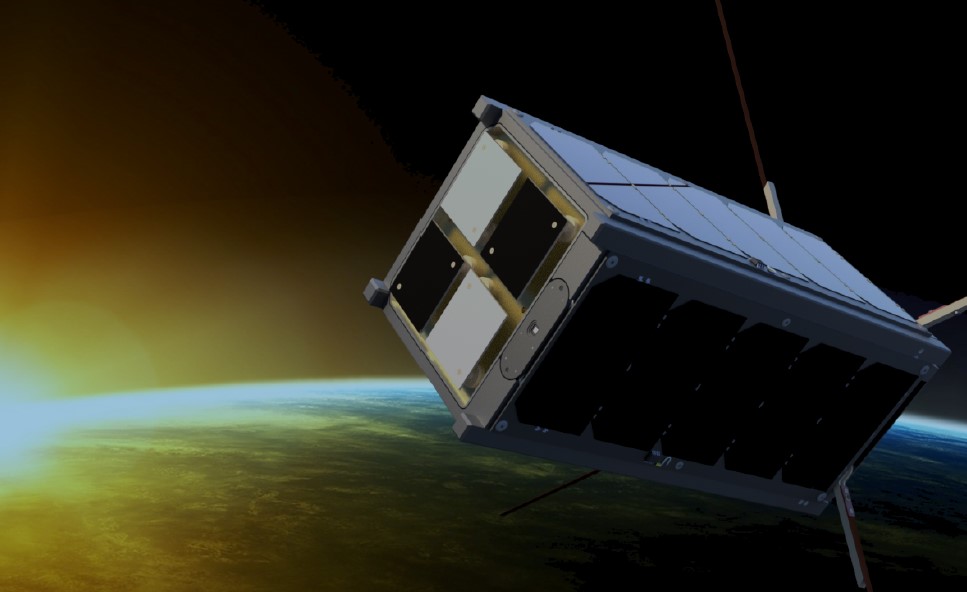 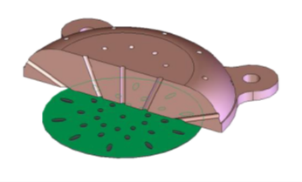 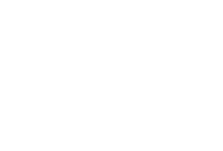 [Speaker Notes: Expert support for  RADEM 
GLOSS: Gamma-ray Laue Optics and Solid State detectors (ESA/CNES Euro Ageing Materials)]
Partners
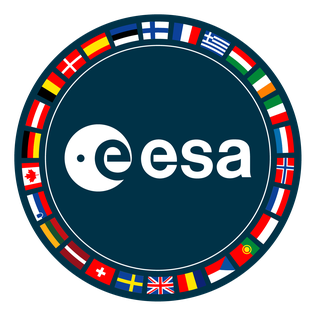 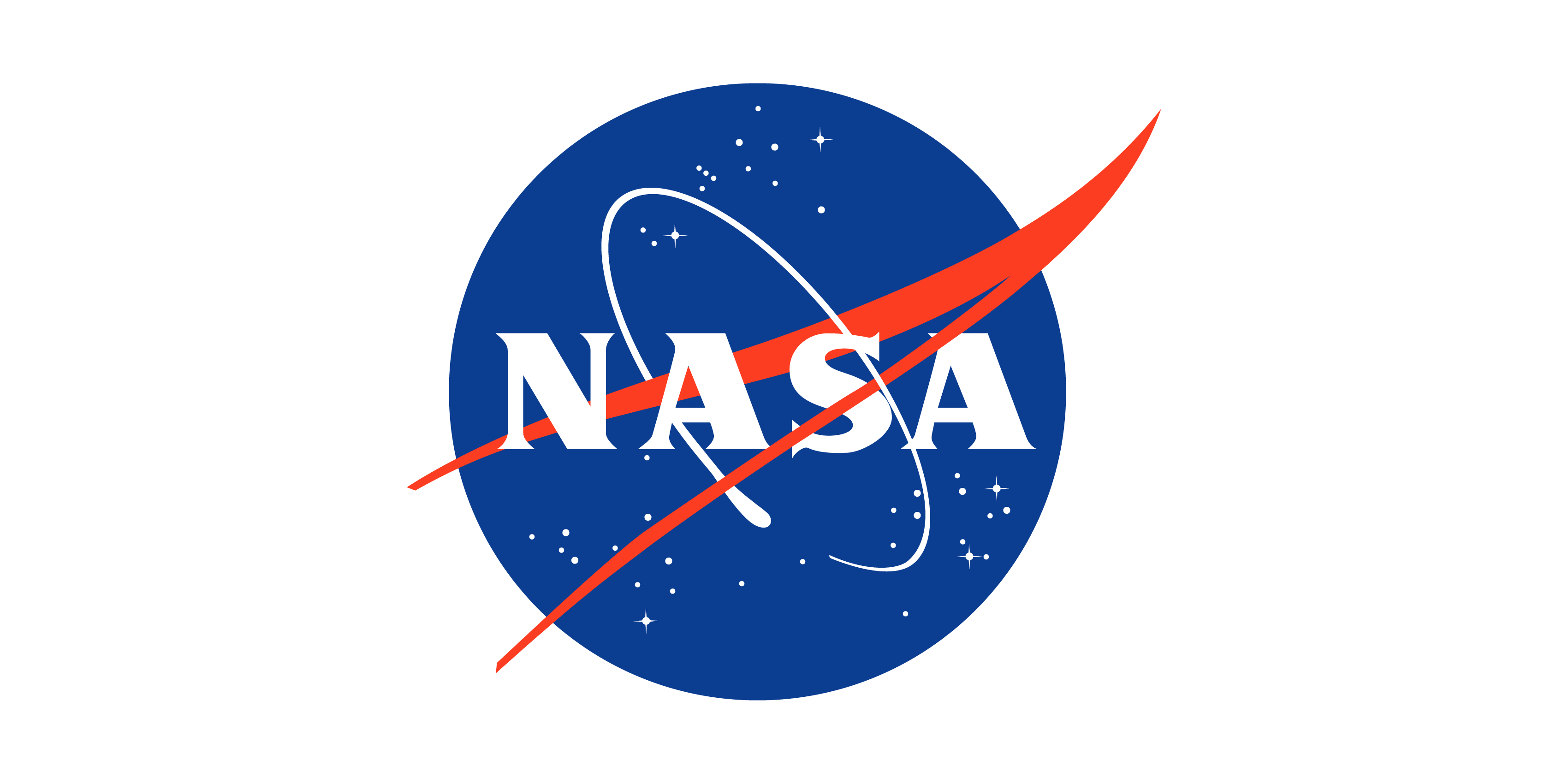 ESA
NASA
Active Space
EFACEC
Advacam (Chzechia)
Ideas (Norway)
PSI (Switzerland)
...
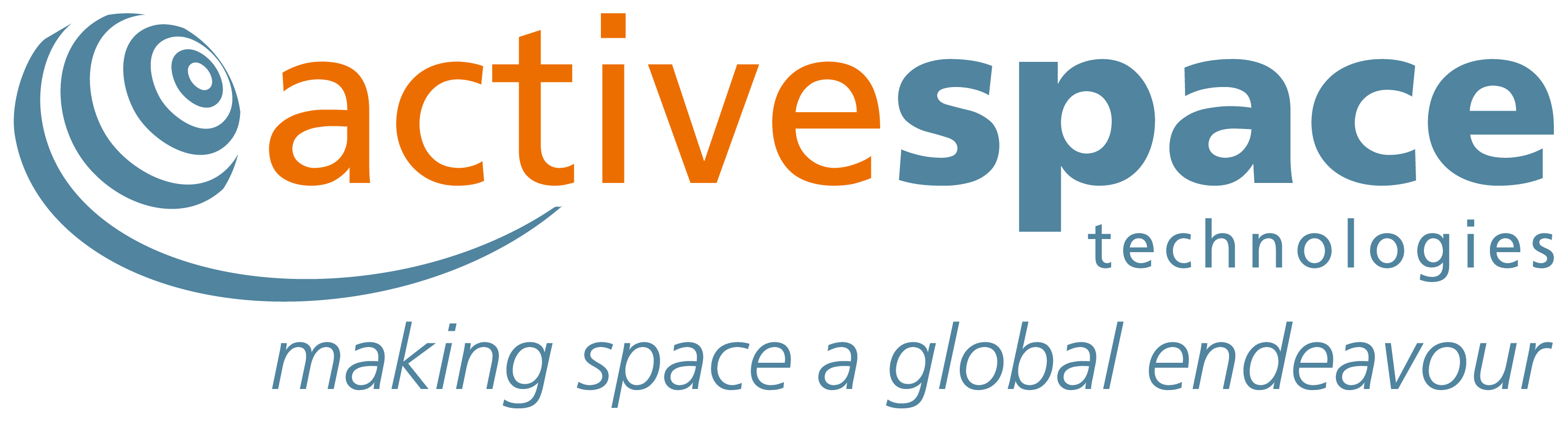 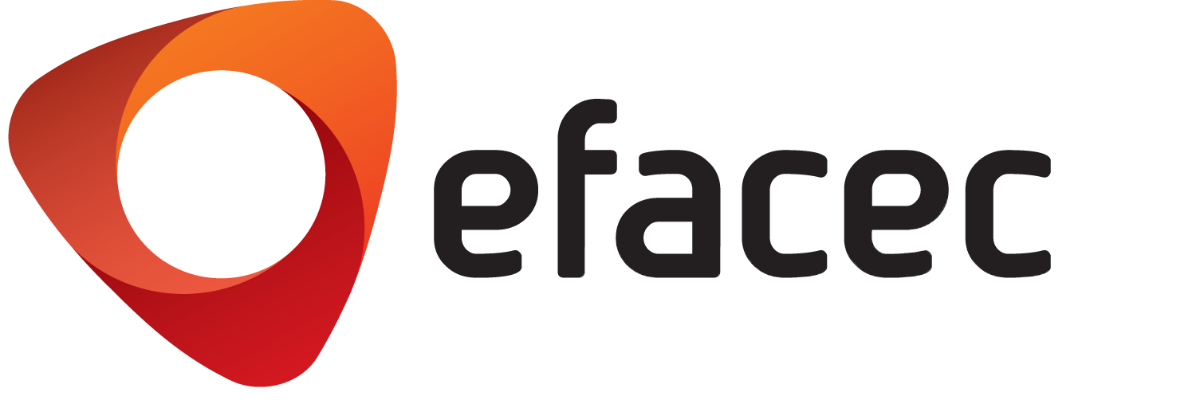 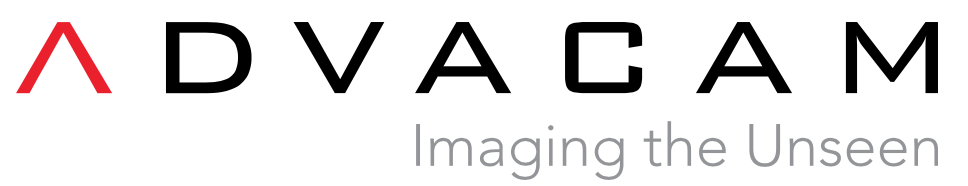 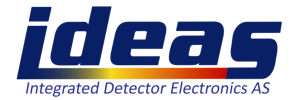 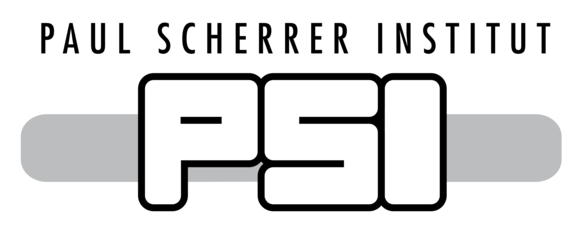 http://www.lip.pt/
08.12.23
China National Space Administration visit
10
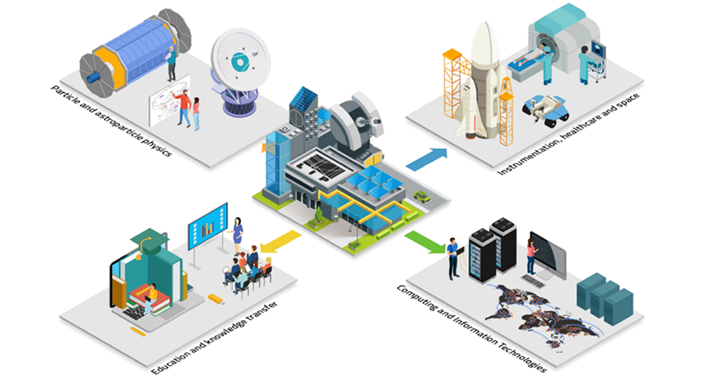 http://www.lip.pt/
08.12.23
China National Space Administration visit
11